A (campus solutions) bundleof laughs!
SESSION 5309
Wednesday 17th November 2015
2.20pm – 3.20pm
presenters
Oonagh Bell
Laura O’Toole
Qsis Services Support Officer
Queens University Belfast
l.otoole@qub.ac.uk
Student Registry Services Supervisor
Queens University Belfast
o.bell@qub.ac.uk
Responsible for the administration of Student Registry Services core functions – Enrolment & Registration, Graduations and maintaining the student record
12 years experience in Student Registry – including 5 years in Examinations. 7 years experience working with PeopleSoft Campus Solutions
Currently a student myself, studying for Professional qualification in Management
7 years working in Queen’s University Belfast
3+ years working with PeopleSoft Campus Solutions
Currently employed in a customer support role, supporting users of the system in an ITIL environment
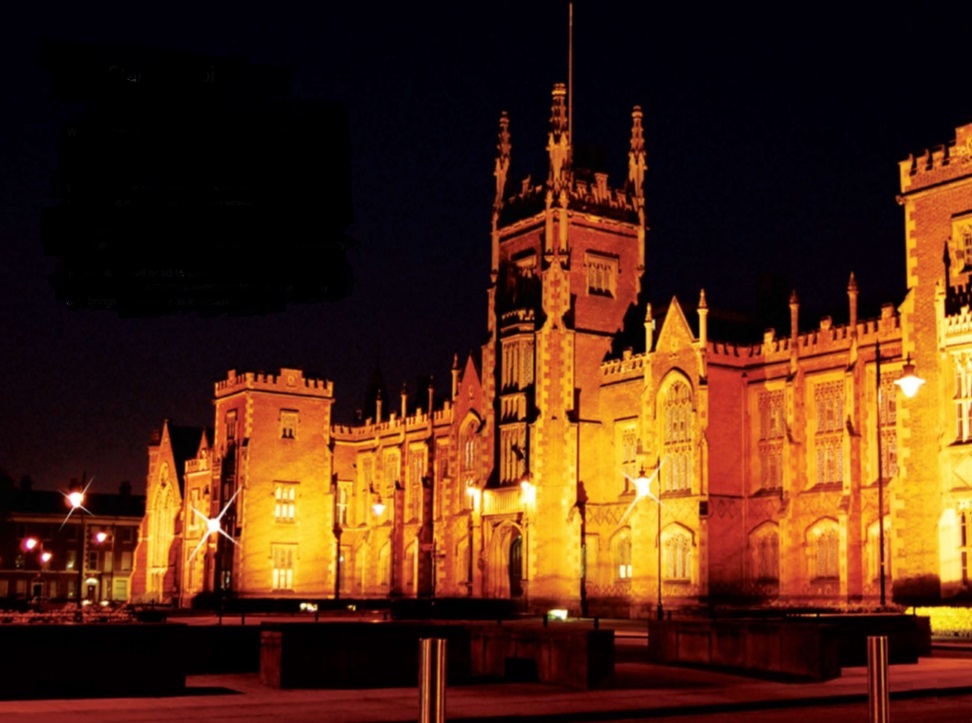 Queens university Belfast
Established by Queen Victoria in 1845. 
The University is an international centre of research and education rooted at the heart of Northern Ireland with approximately 23,500 students.  
The University is a member of the Russell Group of 24 leading UK research-intensive universities.
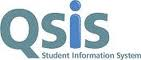 Queens & ORACLE
Campus Solutions locally branded as Qsis, implemented 2007-2008

Using all core modules

Campus Solutions v 9.0
PeopleSoft v8.54.07 
Bundle 37
The session will outline how student registry services and qsis services support team share resources to ensure the smooth delivery of bundles
Key topics
The Background
Restructuring & Improvements
The Barriers
Finding the Common Ground
Implementing the Plan
The Achievements
The background
Queen’s Student Information System (Qsis) was implemented in 2008

The problem:
 Business as usual for core services – Lets just ignore the new system!
 Lack of communication regarding the system – “just make it work” attitude
 Them vs Us war broke out
 Services continued to “do things the way we always do things”
 No accountability and No responsibility
Not so Good…
The restructuring
New management and restructuring







Getting Better...
Student Services & Systems
Liv Roberts
Qsis Development
Qsis Services
Student Registry Services
The Improvements
5
1
3
Communication across the core services
Visibility of all stakeholders key processes
Mutual
Understanding
4
6
2
Roles and Responsibilities became clearer
Time invested into fundamental training – tailored for core services
Bundle implemented – Registry Processes fail
The barriers
Qsis Services – Support

No point telling them – they don’t understand!
System has to be closed down, its essential maintenance and this is the date that suits us best
We don’t know anything about your processes to know what is going to be affected.
Just tell them when its in and working!
Student Registry Services

What’s a Bundle?????
Do we care what a Bundle is?
You can’t close down the system then – too busy!
That’s a Support Issue….
Just tell us when its in and working
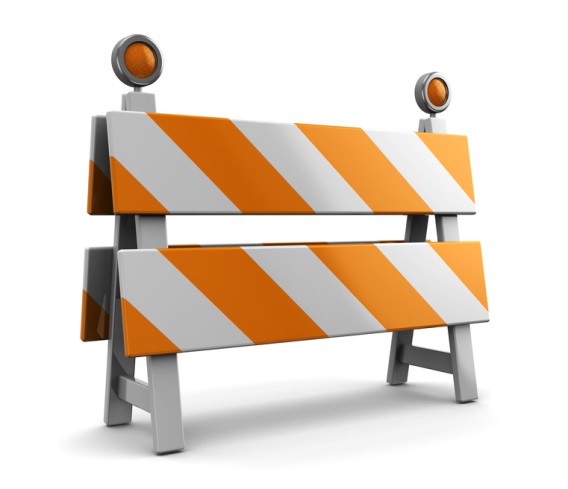 The barriers
Student Registry Services had no insight to the bundle or what impact the bundle would have on core registry services such as graduation, E&R, exams, records

Qsis Services (Support) had no insight into the core registry processes and therefore didn’t know the impact that the bundle would have on the full process

Key services were expected to ‘test’ the impact on their processes in test environment – mammoth, unrealistic task

The bundles were implemented at a time that best suited Qsis Services and Information Services. The key stakeholders were not included in these discussions which lead to ‘hair on fire’ syndrome when the system was closed for maintenance


  Not a Bundle of Laughs….
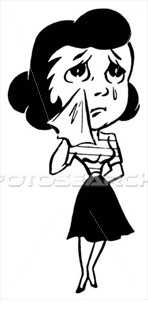 Finding the common ground
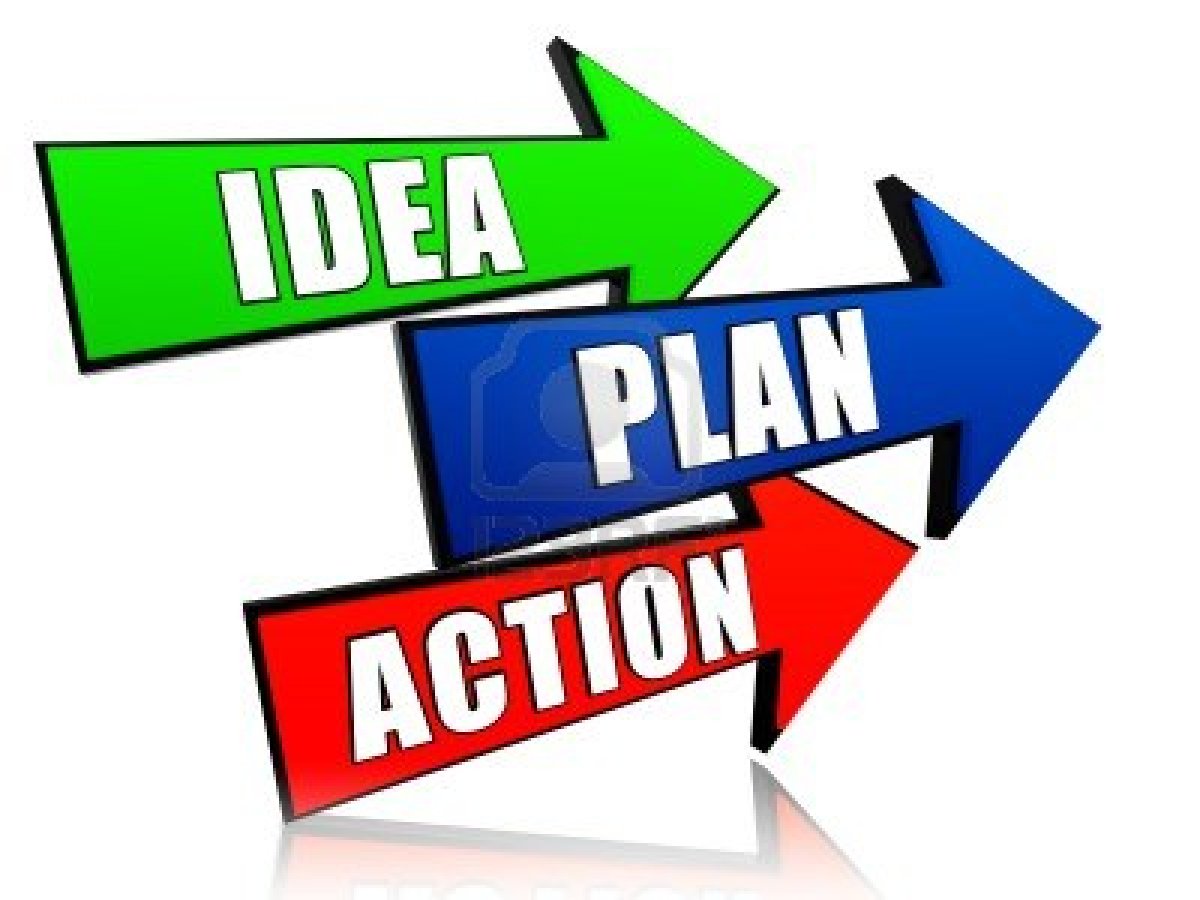 Where are we?


Where do we want to be?


How do we get there?
The idea
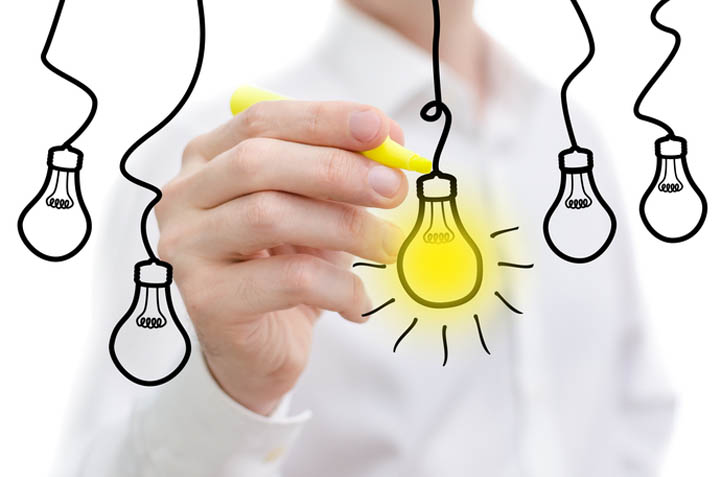 Student Registry Services

Advanced communication 
A single point of contact in Qsis Services 
Involvement in testing 
Involvement in training plans 

Qsis Services (Support)

Advanced communication if we are changing any processes
Training and a more in-depth understanding of our processes
A single point of contact in each of the key services
Work shadow at Student Registry Services’ busiest periods
the plan
Identify the key business users
Motivate them to engage 
Produce an agreed plan
Implement the plan
Apply the knowledge transfer
Monitor and Review
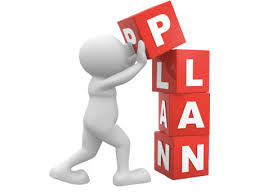 the plan
Assumptions – testing environments, communications
Risks – resources, reliability on stakeholders, timeframes
Governance – Security, priorities, defect management
Requirements – Test scripts, test data, stable environments,     stakeholders
Timescales & Resources – How much time/FTE can be invested?
The action
Qsis Services
(Systems & Support)
Support Contact Student Registry Services
Support Contact Admissions
Support Contact Finance
Support Contact Schools
Graduation
Enrolment & Registration
Key Information Set (KIS)
Examinations/Grading
Student Loans (SLC)
Transcripts
Direct Applicant Porta (DAP)
UCAS Import
UCAS Selection
Add Application
Term Activation
Withdrawals
Standard Reporting
Bulk Completion
Bulk Grading
Academic Advisement
Tuition Calc
Tuition & Fees
Charges & Payments
Refunds
Billing & Invoicing
Debt Collections
The action
The action
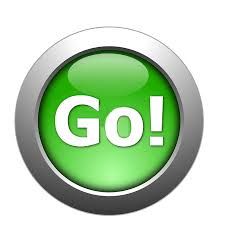 The review
What worked well
Relationships between Support and Student Registry Services
Transparency and visibility of the implementation process
Removal of Single Points of Failure across both teams
Mutual understanding of both services key processes & core timescales
Not having to reinvent the wheel year on year
Bundle implemented – Registry Processes SUCCESS!
The review
Not so well
Knowledge transfer between Qsis Services & Student Registry Services – timeframes, depth of knowledge transfer first year. “Short term pain, long term gain”!
Some initial resistance to extending workload
Change of processes within Student Registry Services – example Academic Advisement moving from School responsibility to a centralised unit within Student Registry Services
Bundle implemented – Registry Processes SUCCESS!
The changes
Qsis Services
(Systems & Support)
Support Contact Student Registry Services
Support Contact Admissions
Support Contact Finance
Support Contact Schools
Graduation
Enrolment & Registration
Key Information Set (KIS)
Examinations/Grading
Student Loans (SLC)
Transcripts
Withdrawals
Academic Advisement
Direct Applicant Porta (DAP)
UCAS Import
UCAS Selection
Add Application
Term Activation
Withdrawals
Standard Reporting
Bulk Completion
Bulk Grading
Academic Advisement
Tuition Calc
Tuition & Fees
Charges & Payments
Refunds
Billing & Invoicing
Debt Collections
The benefits
No single points of failure – if a process moves from one business to another, Qsis Support Officers are involved in the knowledge transfer
 Streamlined business processes – “fresh eyes” looking at the why, what & when we do things
Business users have increased knowledge on delivered functionality that they may not have had visibility of before
Enhancing Best Practice

Easy Peasy, Bundle of Laughs …..
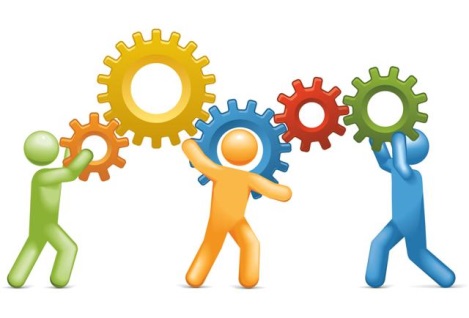 Questions?
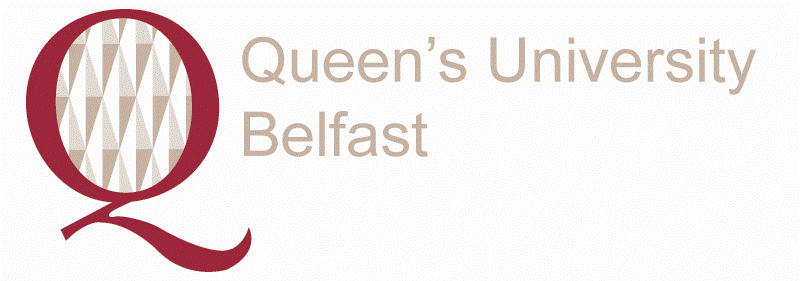 presenters
Oonagh Bell
Laura O’Toole
Qsis Support Officer
Queens University Belfast
l.otoole@qub.ac.uk
Student Registry Services Supervisor
Queens University Belfast
o.bell@qub.ac.uk
all Alliance presentations will be available for download from the Conference Site
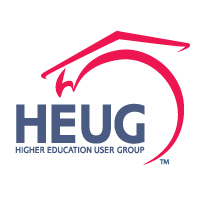 THANK YOU!